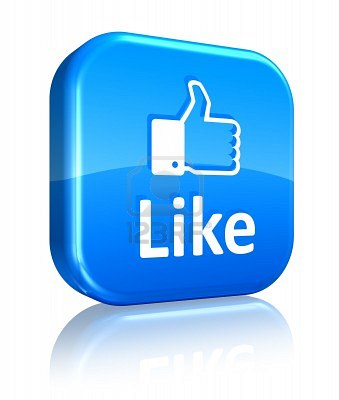 We ‘Like’ It!
The Impact of Social Media on OD and Learning
Tammy Preble, RadioShack
Rick Palmer, BerylHealth
Tonight’s Agenda
Social Learning Bingo Game
History of Social Learning
The Impact of Social Media on Social Learning
Social Learning in the Workplace
Recommendations and Best Practices
2
Social Learning Bingo Game
Who has a LinkedIn profile?
Who has over 100 connections on LinkedIn?
Who uses a mobile phone to manageyour networking sites?
3
Social Learning Bingo Game
Who follows more than 20 people on Twitter?
Who has more than 20 followers on Twitter?
Who has “Liked” something in the last 48 hours?
4
Social Learning Bingo Game
Who participated in the DFW OD Network Scavenger Hunt?
Who believes social media tools are a distraction to learning?
Who can’t imagine life without social media?
5
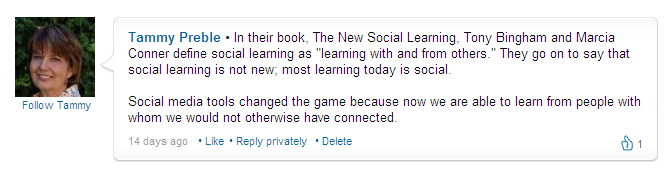 What is Social Learning?
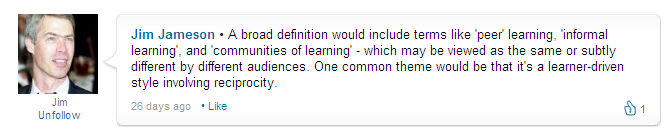 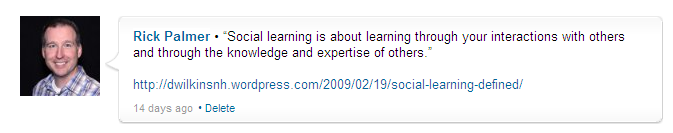 6
Scavenger Hunt Definitions
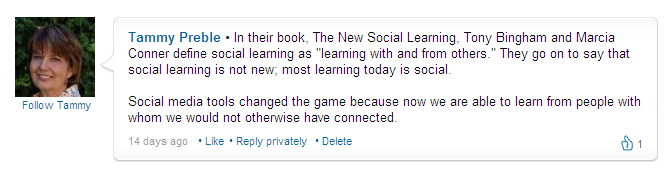 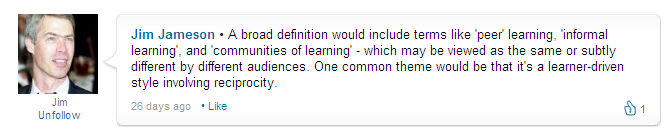 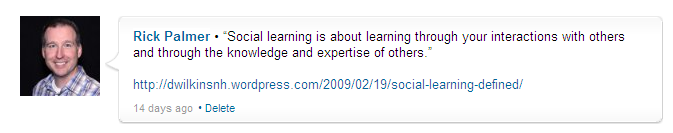 7
Social Learning Defined
“[The] result in people becoming more informed, gaining a wider perspective, and being able to make better decisions by engaging with others. It acknowledges that learning happens with and through other people, as a matter of participating in a community, not just by acquiring knowledge.”

Marcia Conner and Tony Bingham
The New Social Learning
8
The Origins of Social Learning
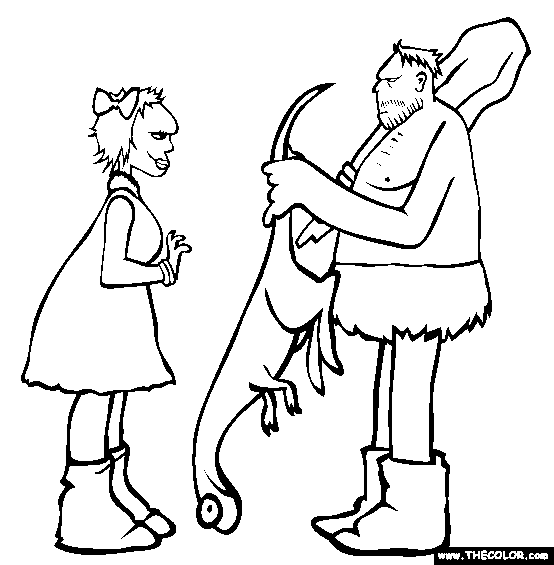 Social Learning Theory
“Most human behavior is learned observationally through modeling: from observing others, one forms an idea of how new behaviors are performed, and on later occasions this coded information serves as a guide for action.”

-Albert Bandura
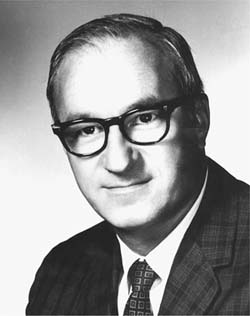 Observation
Routine Feedback
Mentoring
Interviews
What are some examples of social learning in the workplace?
Peer-to-Peer Learning
Appreciative Inquiry
Happy Hour!
Meetings
benefits
What Are the                    of social Learning?
12
[Speaker Notes: Flip chart responses.]
benefits
Risks
What Are the                    of social Learning?
13
[Speaker Notes: Flip chart responses.]
Social Media
14
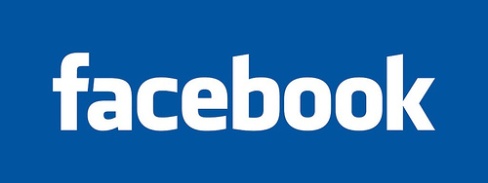 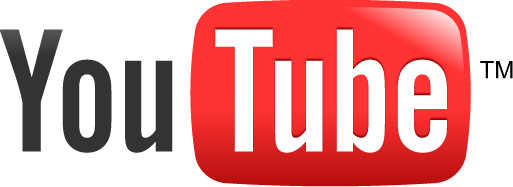 web-based and mobile based technologies which are used to turn communication into interactive dialogue between organizations, communities, and individuals.

-wikipedia.com
Social Media
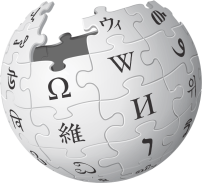 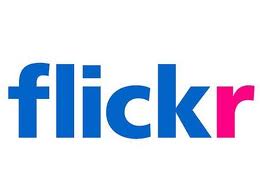 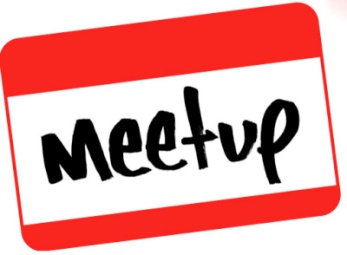 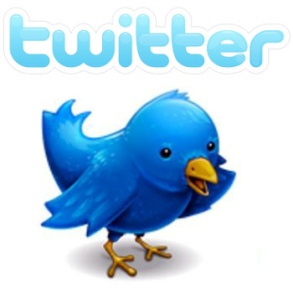 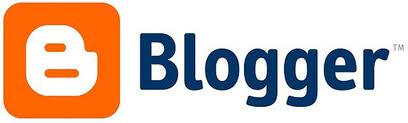 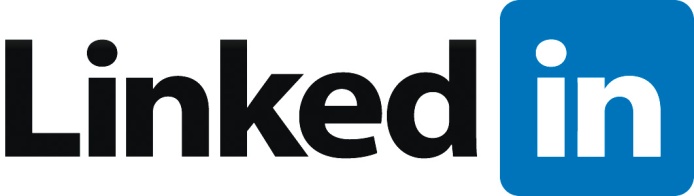 15
The Gift that Changed My Life
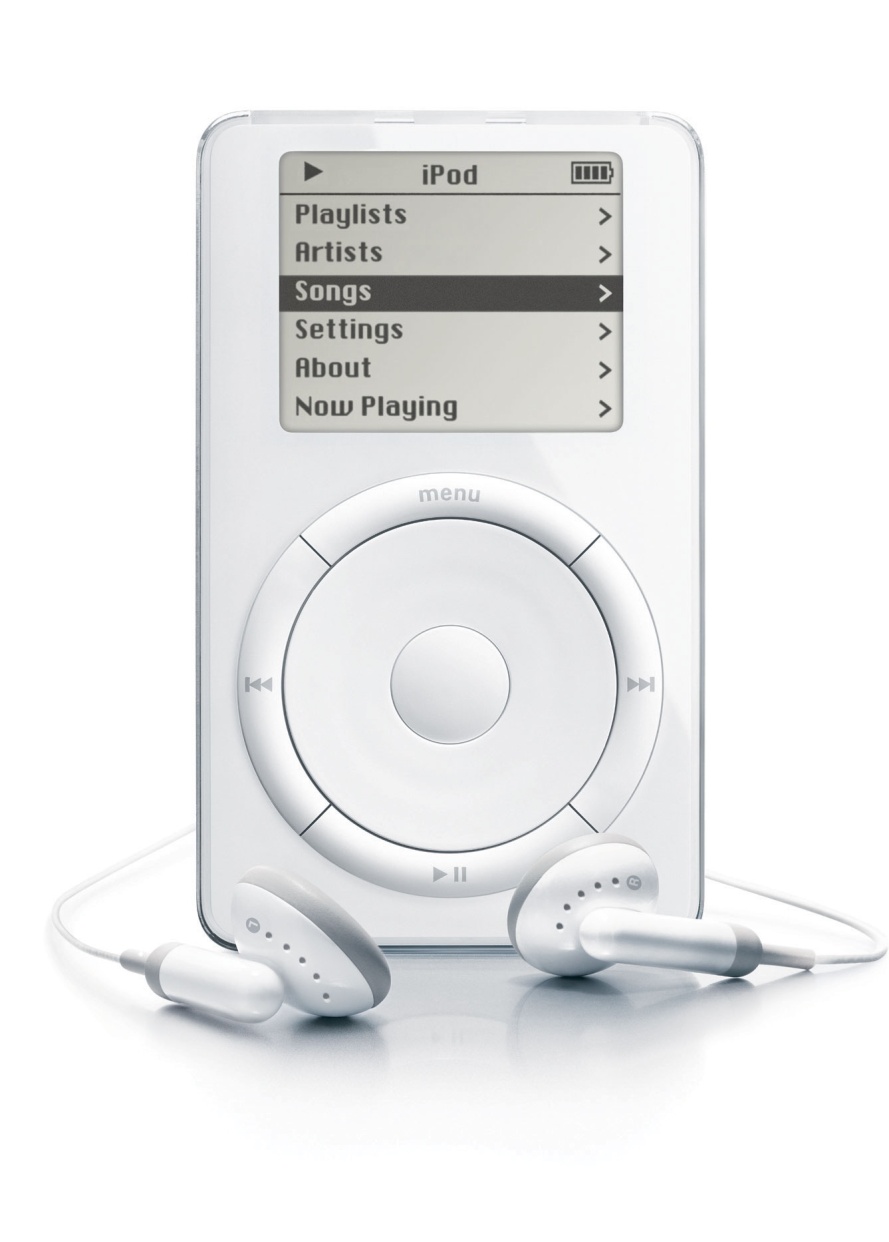 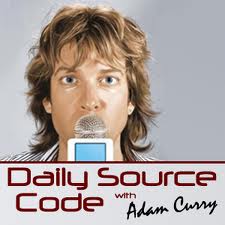 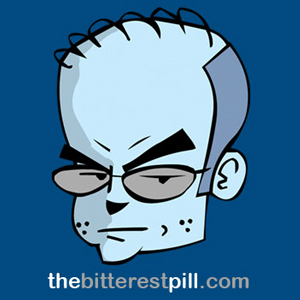 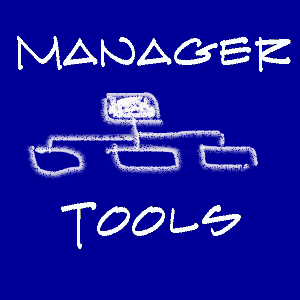 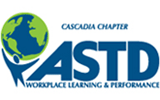 16
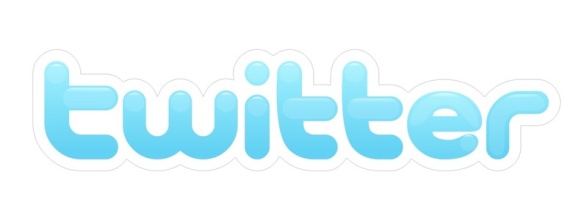 I Hate                      !
17
Tips for Tweeting
Have a purpose.
Everything is visible.
Don’t worry about following too many people.
Use hash tags (#) to be found.
#DFWODNet
#OD
#SocialLearning
#AppreciativeInquiry
Use hash tags to search.
Limit tweets to 120 characters.
Shrink URLs.
18
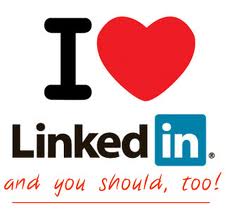 19
Leverage LinkedIn Groups
Stay on top of current discussions in your industry.
Expand your reach.
Expand your network.
Post discussions to groups.
Engage in discussions.
Find talent.
20
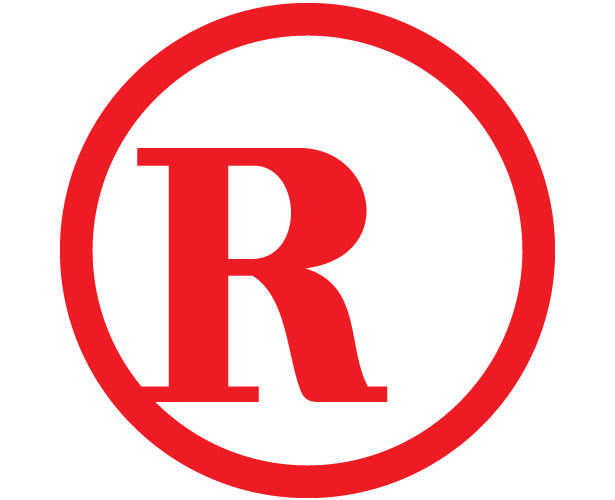 Social Learning Case Study
District Manager Training
21
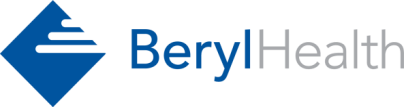 Social Learning Case Study
22
Q&A
23